CCF/CTA Calibration Meeting
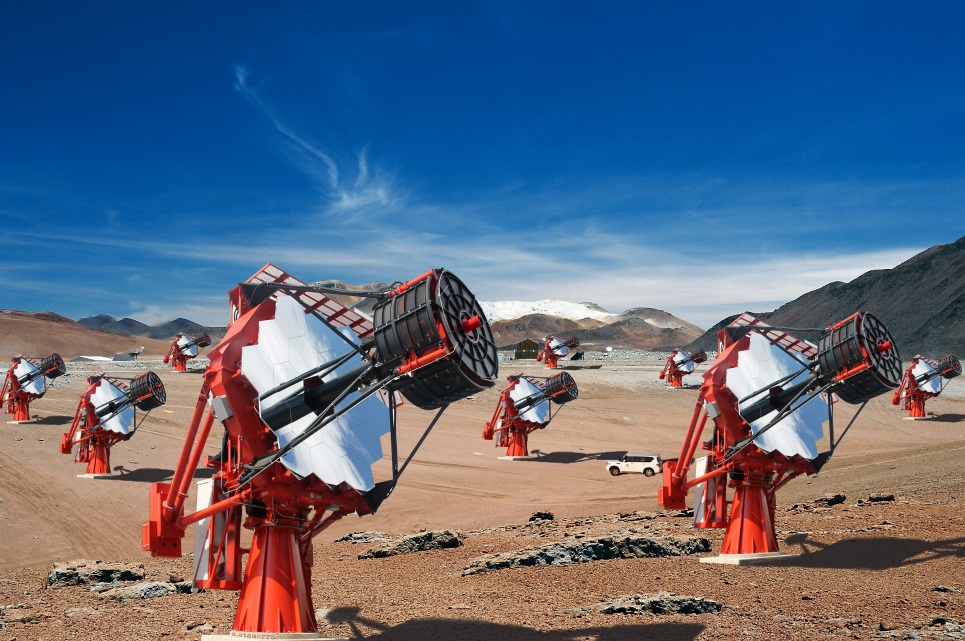 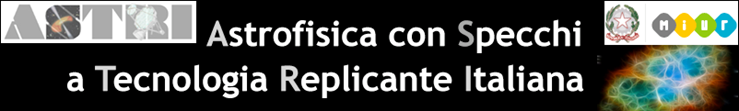 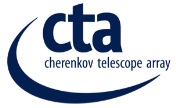 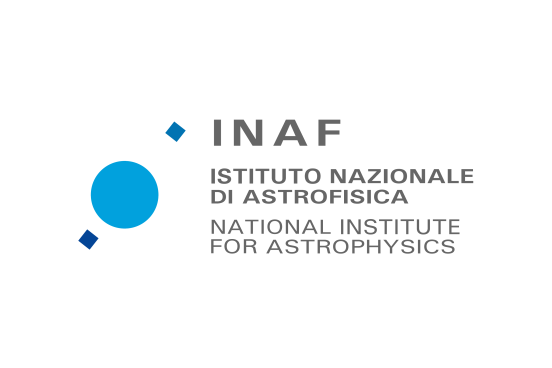 Universidade de São Paulo
Instituto de Astronomia, Geofisica
e Ciencias Atmosferica
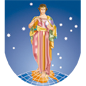 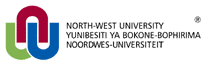 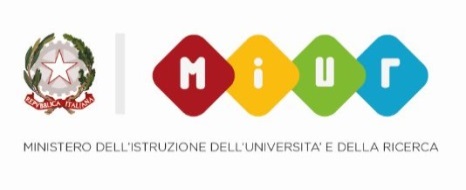 Pre-selecting muons with ASTRI telescopes:
image morphology analysis.
M.C. Maccarone, T. Mineo – INAF/IASF-Palermo, Italy
for the ASTRI Collaboration & the CTA Consortium
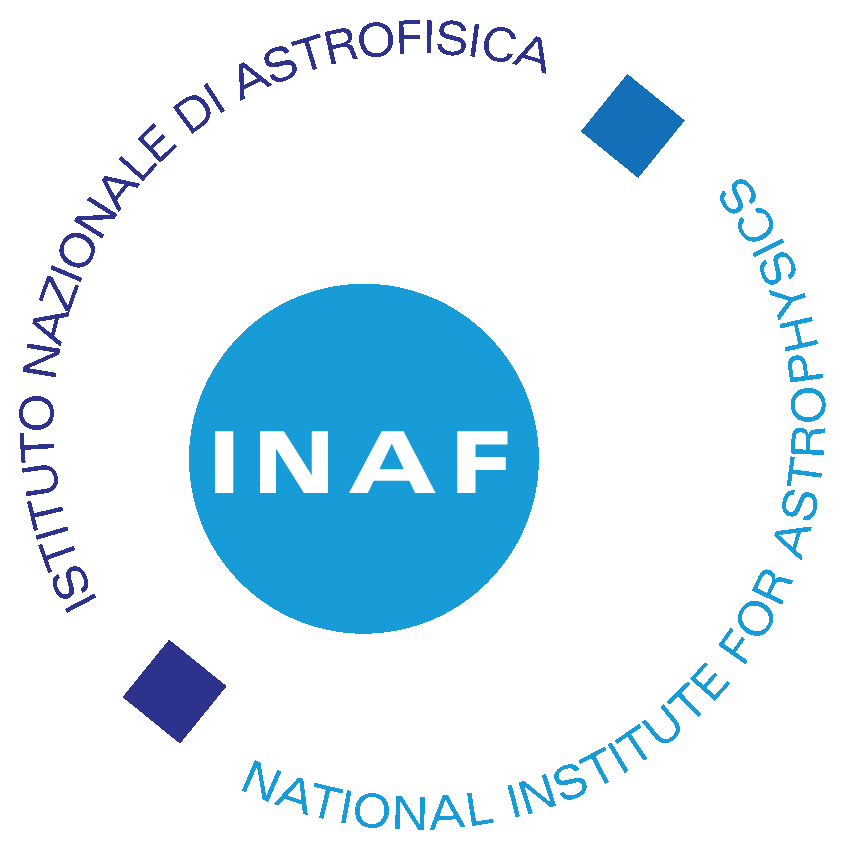 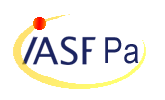 M.C. Maccarone –  CCF/CTA Meeting, Barcelona, 26-28 October 2015
1
Pre-selecting muon images in the camera (server)
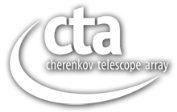 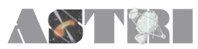 Preface
Extracted from “Muons for CTA”, COM-CCF/150310, Vers.4.7
During a dedicated interface meeting between ACTL and the telescope cameras in May 2015 in Heidelberg, the cameras committed to accept a common clock distribution and trigger timestamping (UCTS) board, and to provide an input trigger signal to that board for time-stamping of stereo triggers. The timestamp is then provided to the SoftWare Array Trigger (SWAT) which takes the ultimate trigger decision. 

The camera server has however the option to force readout and storage of an individual event. This is the case for local muon images which need to be recognized as such in the camera server (from un-calibrated events) at high efficiency while keeping the number of mis-identified events as low as not to saturate the readout.

This task may be challenging for the SSTs, given the relatively small size of their muon images. That's why the ASTRI telescope has started to develop an efficient and fast algorithm to recognize muons in the camera server.
Pre-selection based on:
X
image statistics
image morphology
M.C. Maccarone –  CCF/CTA Meeting, Barcelona, 26-28 October 2015
2
Pre-selecting muon images in the camera (server)
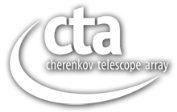 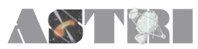 Important Notes
The pre-selection
aims to ‘identify’ those events (triggered in the camera) that could be considered generated by muons and then ‘usable’ as calibrators
it does not require deep analysis of the muon ring
It must be fast and efficient
the algorithm must satisfy the new suggested level B-requirement:
B-M/SST-1300 The camera must be able to trigger on, and flag from pre-calibration data, fully contained muon rings impacting the mirror with an energy >20 GeV with an efficiency greater than 90%, even if visible in only one telescope camera.
M.C. Maccarone –  CCF/CTA Meeting, Barcelona, 26-28 October 2015
3
ASTRI SST-2M – Muon pre-selection method
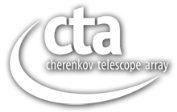 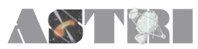 Muon morphological pre-selection based on Taubin method
0) … on the cleaned image:
Selection on the ring geometrical parameters (ring radius, ring center distance, ring width)
G. Taubin, IEEE Trans. PAMI, (1991)
Taubin method: The coordinate of the center (Xc , Yc) and the radius (R) are computed minimizing the function x  given by :
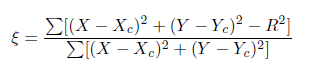 2
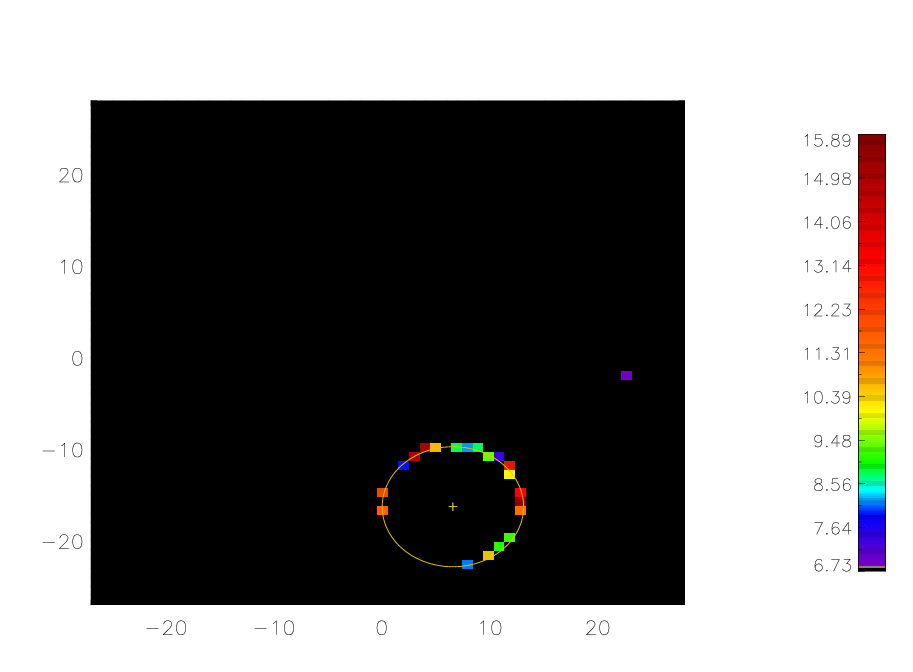 where X and Y are the image coordinates of the pixels survived to the cleaning.
The width of the reconstructed ring is here defined as RingWidth = RMS(Radius).
(a,b)
Main selection criteria:
R
0.5°Radius 1.5° .and. CenterDistance<4.5° .and. RingWidth<0.2°
as agreed in “Muons for CTA”, COM-CCF/150310             plus            “ “
M.C. Maccarone –  CCF/CTA Meeting, Barcelona, 26-28 October 2015
4
ASTRI SST-2M – Simulation/Analysis parameters
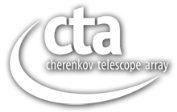 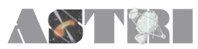 Yesterday
CORSIKA - Site Aar, Obslev 1640 m asl, Atmosphere 24
500 m above Obslev
Telescope Simulation – by means of the Palermo ASTRI simulator
Trigger – standard: (no dedicated trigger is required for muons in ASTRI) at least 5 adjacent pixels in a PDM, each pixel with at least 4 pe 
Night Sky Background – not present (the image is considered well-cleaned)
Analysis – at least 20 pixels fired-on
Taubin selection cuts – 0.5°Radius 1.5°, RingWidth<0.2°, CenterDistance<4.5°
Results -  > 99% muons selected  (no difference between mu+ and mu-, as expected) while > 98% protons rejected
M.C. Maccarone –  CCF/CTA Meeting, Barcelona, 26-28 October 2015
5
ASTRI SST-2M – Simulation/Analysis parameters
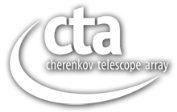 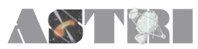 Today
CORSIKA - Site Paranal, Obslev 2150 m asl, Atmosphere 26             	             (1000000 Muons+, 98815 Protons)
500 m above Obslev
Telescope Simulation – by means of the Palermo ASTRI simulator
Night Sky Background:
nsb_0 (no inclusion, images used as reference  ‘well-cleaned’)
nsb_1 (~ 1 pe/pixel every 50 ns, ~ 20 MHz per pixel)  cleaning is required)
Trigger – standard: (no dedicated trigger is required for muons in ASTRI) at least 5 adjacent pixels in a PDM, each pixel with at least 4 pe 
Analysis – at least ‘Npixon’ pixels remaining fired-on after cleaning
Selection cuts – as before plus a further selection parameter
M.C. Maccarone –  CCF/CTA Meeting, Barcelona, 26-28 October 2015
6
ASTRI SST-2M – Pre-selecting parameters
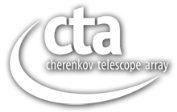 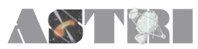 Case nsb_0 (no NSB inclusion) – few examples of simulated input images
Muons
Protons
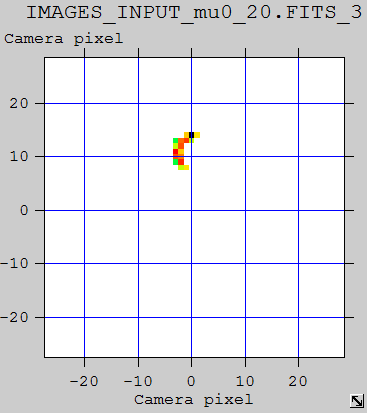 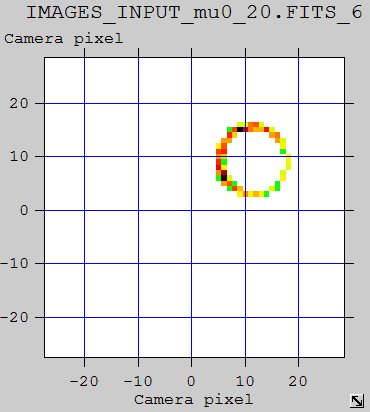 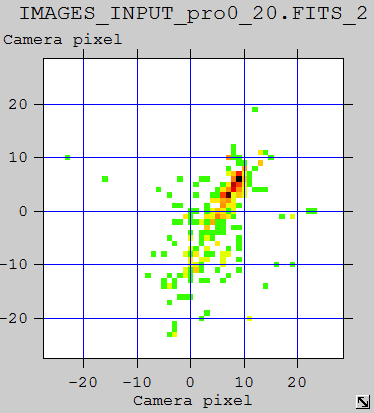 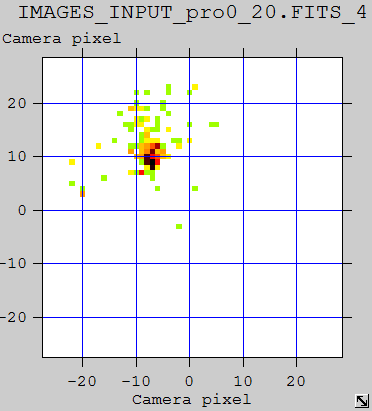 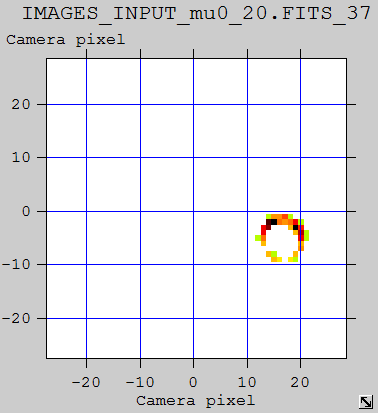 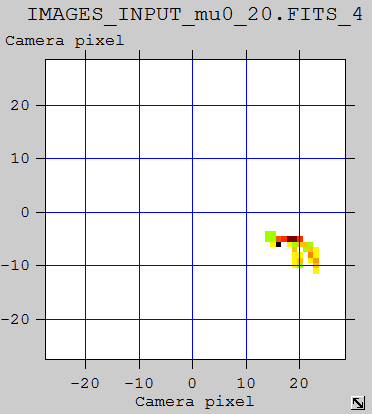 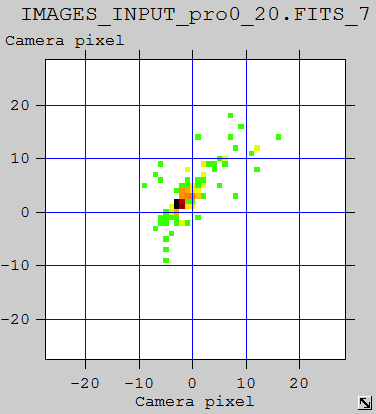 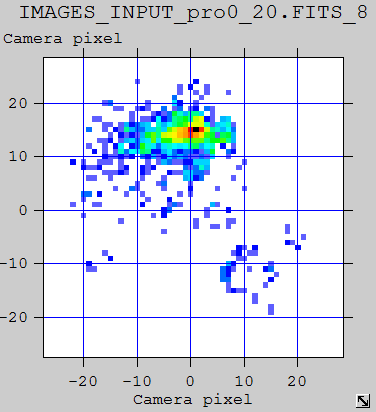 M.C. Maccarone –  CCF/CTA Meeting, Barcelona, 26-28 October 2015
7
ASTRI SST-2M – Pre-selecting parameters
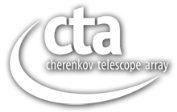 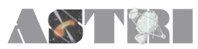 Case nsb_0 (no NSB inclusion, no cleaning, Npixon=4, images ‘well-cleaned’ as ref.
Selection_0: iok_circle=1 (Taubin method found the circle parameters)
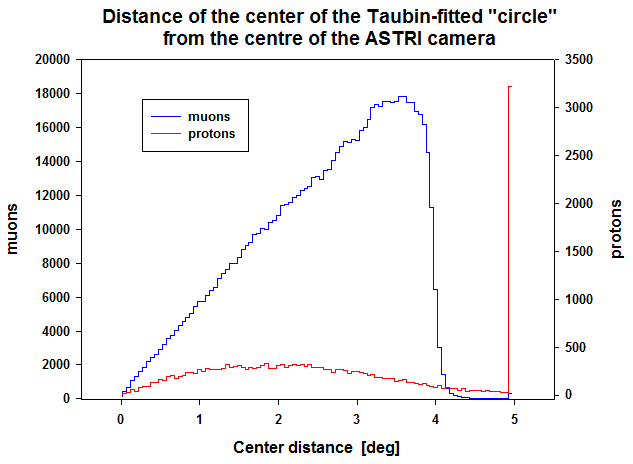 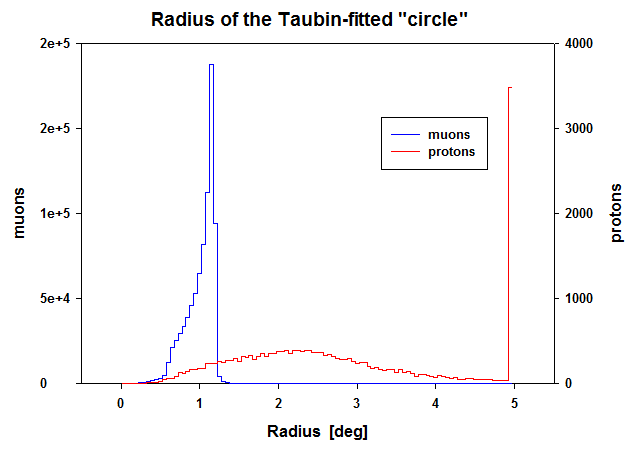 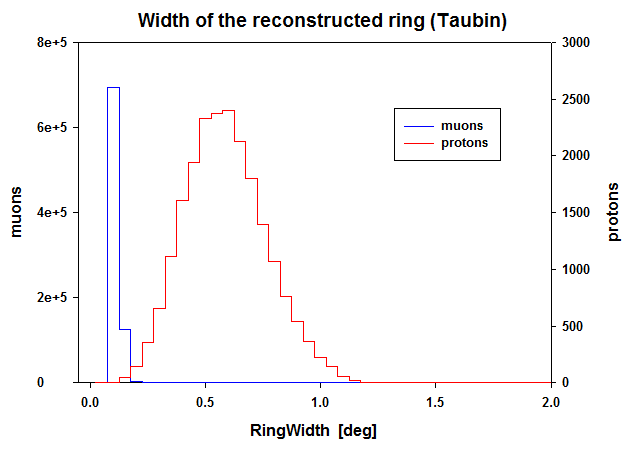 Selection_1: iok_circle=1 .and. 0.5°Radius 1.5° .and. CenterDistance<4.5° .and. RingWidth<0.2°
B-M/SST-1300:
OK 
OK
M.C. Maccarone –  CCF/CTA Meeting, Barcelona, 26-28 October 2015
8
ASTRI SST-2M – Pre-selecting parameters
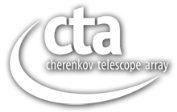 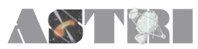 … a further parameter from Taubin:
RingWidth/Radius
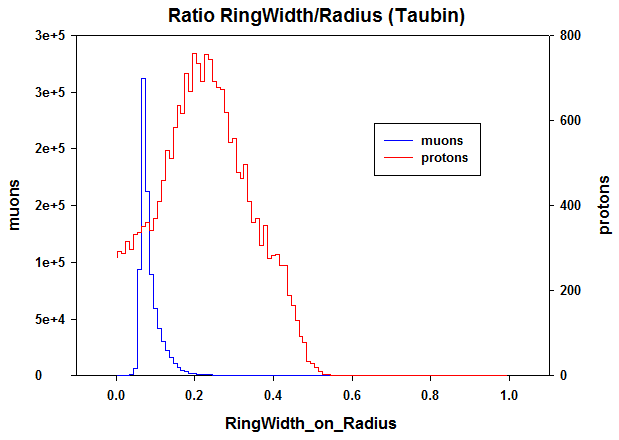 0
1
empty
full
Selection_2: iok_circle=1 .and. 0.5°Radius 1.5° .and. CenterDistance<4.5° .and. RingWidth<0.2° . and. RingWidth/Radius<0.2°
B-M/SST-1300:
OK 
OK
M.C. Maccarone –  CCF/CTA Meeting, Barcelona, 26-28 October 2015
9
ASTRI SST-2M – Pre-selecting parameters
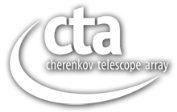 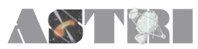 Further useful selection parameters from Taubin and Hillas? … maybe …
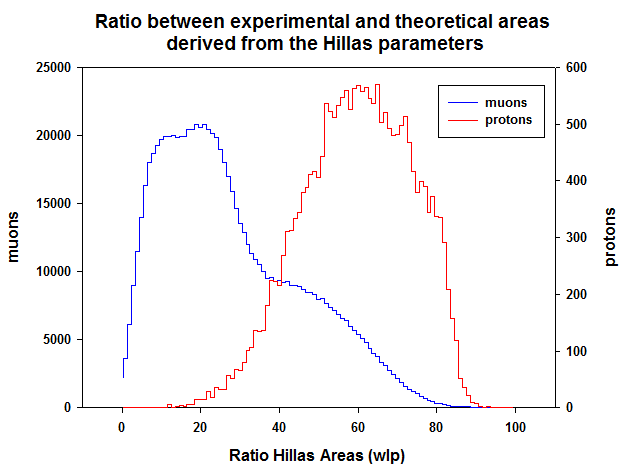 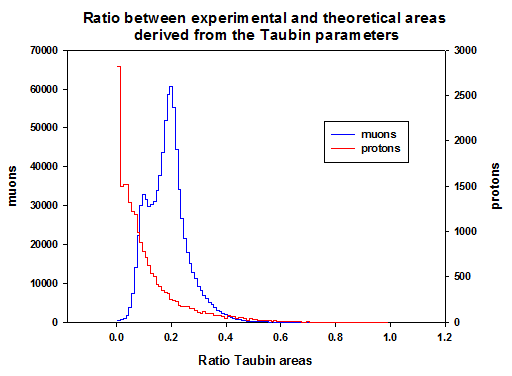  1
full
… under study …
… not discussed today …
Areaexp/Areatheor =
 0
empty
M.C. Maccarone –  CCF/CTA Meeting, Barcelona, 26-28 October 2015
10
ASTRI SST-2M – Pre-selecting muons in NSB
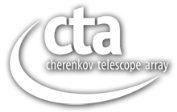 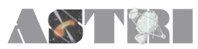 But … what happens in the ‘natural’ case of signal embedded in the Night Sky Background?
To successfully apply the pre-selection procedure, 
as for all analysis procedures in general, 
the image must be cleaned
and the pre-selection results depend on its ‘correct cleanness’
Just an example with a simple and fast image cleaning method:
Night Sky Background:
nsb_1 (~ 1 pe/pixel every 50 ns, ~ 20 MHz per pixel)
Cleaning mode: bi-level threshold on each pixel w.r.t. its neighbors within a 3x3 window; thresholds w.r.t. the RMS(NSB), evaluated from the image.
M.C. Maccarone –  CCF/CTA Meeting, Barcelona, 26-28 October 2015
11
ASTRI SST-2M – Pre-selecting muons in NSB
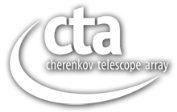 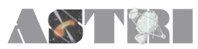 Case nsb_1:  ~ 1 pe/pixel every 50 ns, standard CTA bi-level cleaning, 4/8 RMS(NSB)
Muons
Protons
Input
Cleaned
Input
Cleaned
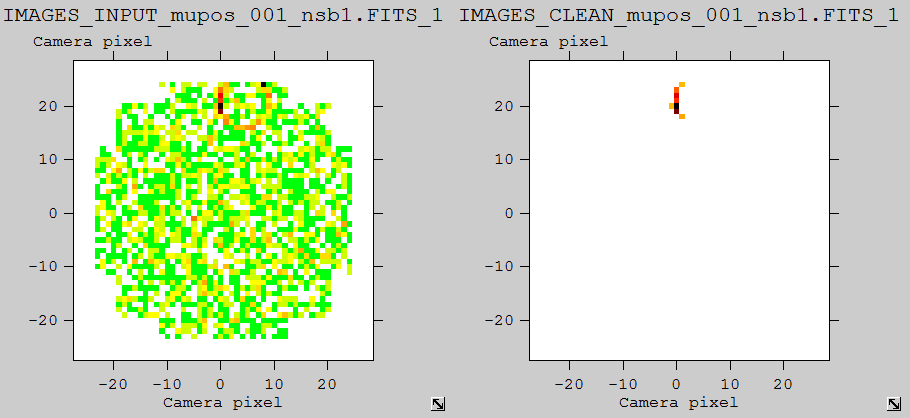 rejected
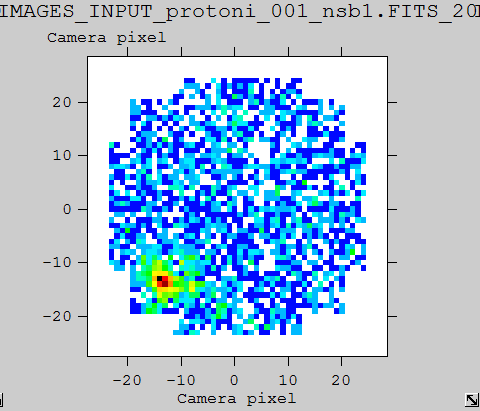 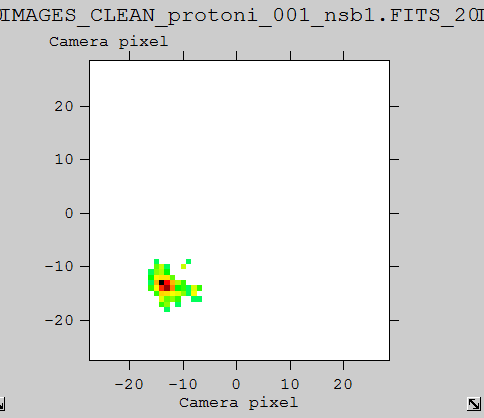 selected
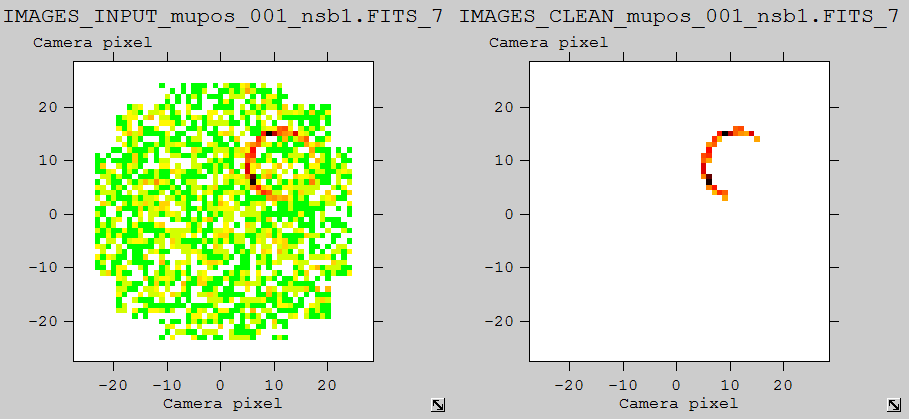 rejected
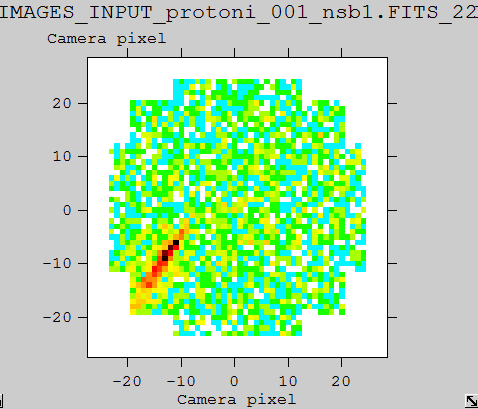 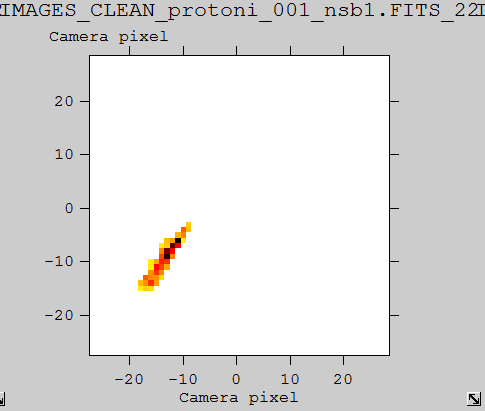 selected
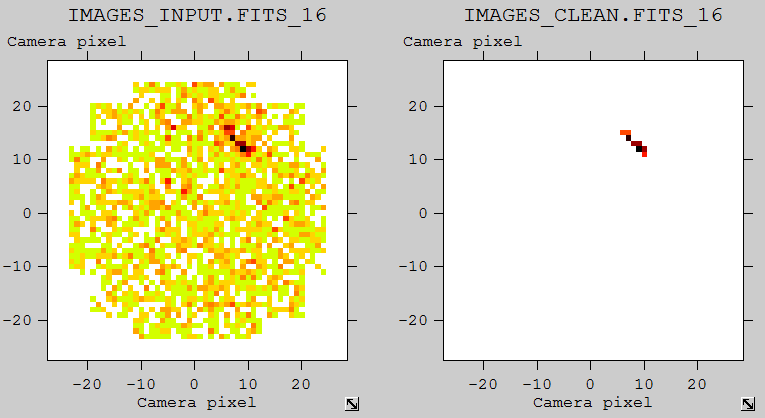 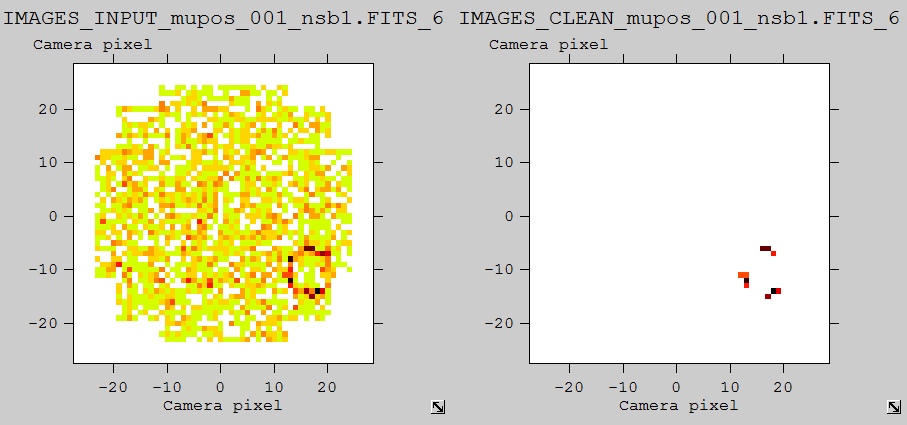 selected
selected
M.C. Maccarone –  CCF/CTA Meeting, Barcelona, 26-28 October 2015
12
ASTRI SST-2M – Pre-selecting muons in NSB
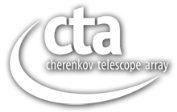 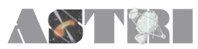 Case nsb_1:  ~ 1 pe/pixel every 50 ns, standard CTA bi-level cleaning, 4/8 RMS(NSB)
Selection_0: iok_circle=1 (Taubin method found the circle parameters)
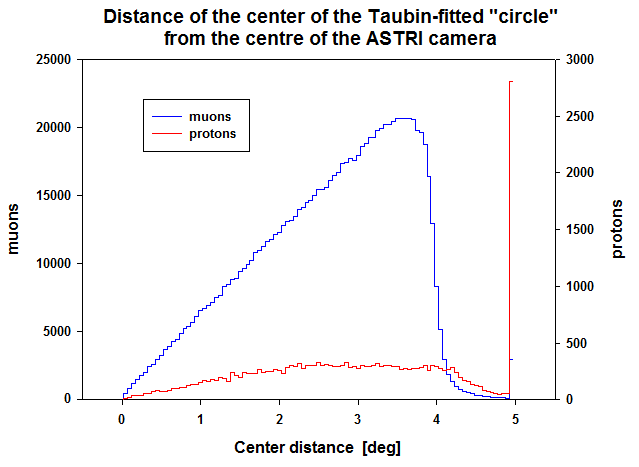 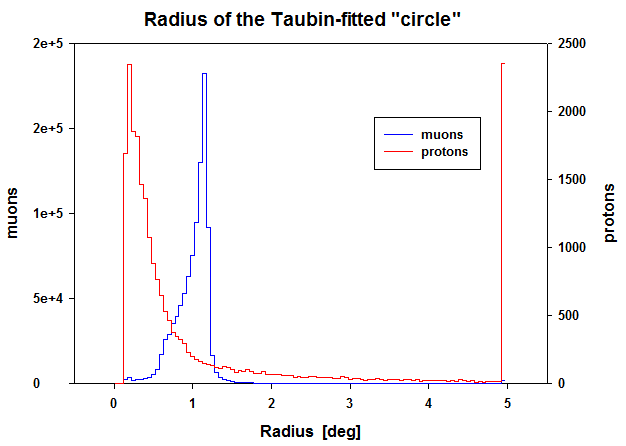 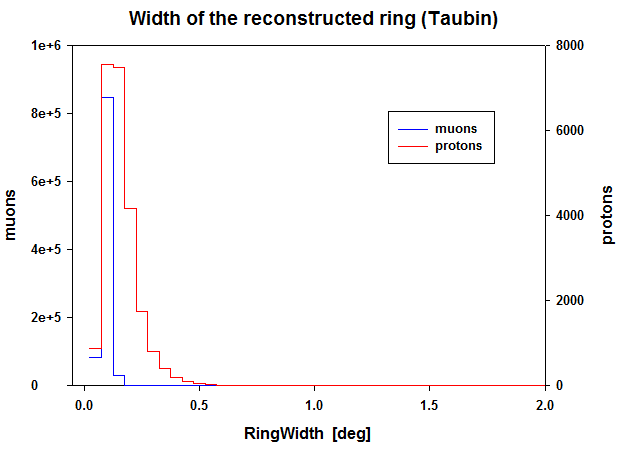 Selection_1: iok_circle=1 .and. 0.5°Radius 1.5° .and. CenterDistance<4.5° .and. RingWidth<0.2°
B-M/SST-1300:
OK 
Not so good !!!
M.C. Maccarone –  CCF/CTA Meeting, Barcelona, 26-28 October 2015
13
ASTRI SST-2M – Pre-selecting muons in NSB
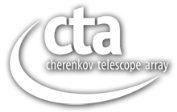 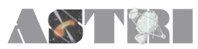 How to improve the muons pre-selection without acting on the cleaning?
What further parameters could be investigated? 
What about RingWidth/Radius?
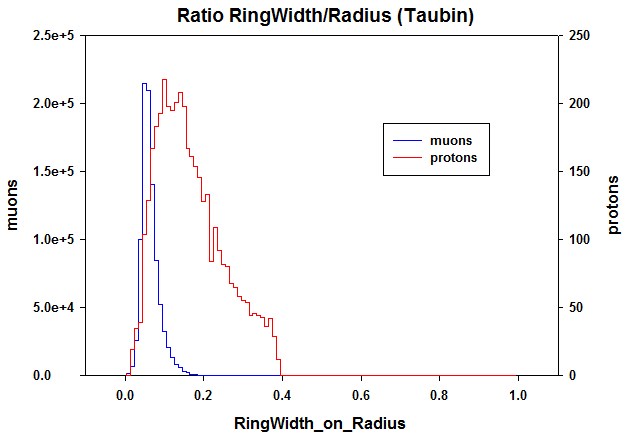 Selection_2: iok_circle=1 .and. 0.5°Radius 1.5° .and. CenterDistance<4.5° .and. RingWidth<0.2° .and. RingWidth/Radius<0.2°
The problem seems to be the cleaning !
B-M/SST-1300:
OK 
Not sufficient !!!
M.C. Maccarone –  CCF/CTA Meeting, Barcelona, 26-28 October 2015
14
ASTRI SST-2M – Cleaning to pre-select muons
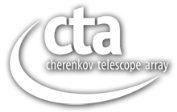 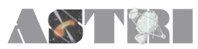 The cleaning method does not have to be too much strong; it must maintain memory of the morphology of the signal. Any suggestion?
The fuzzy mathematical morphology, MMFuzzy, [1] could be a solution. The method is based on the combination of morphological operators (erosion, dilation). Its feasibility for Cherenkov images is under investigation together with the proper optimization.
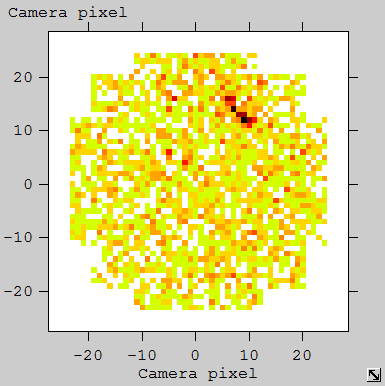 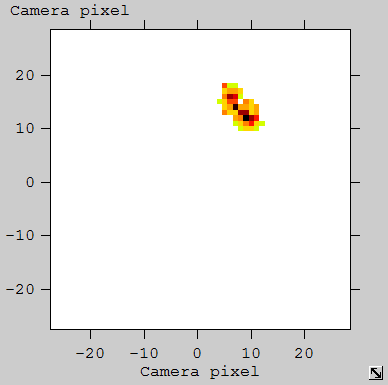 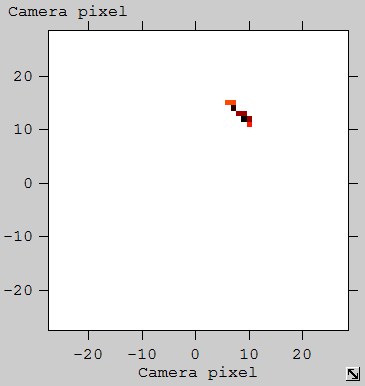 proton
rejected
MMFuzzy cleaning
bi-level cleaning
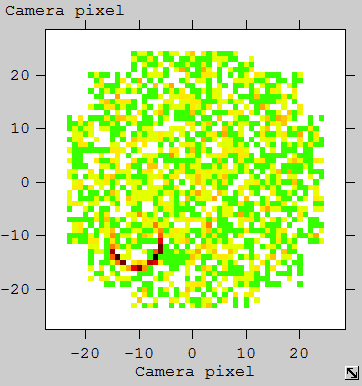 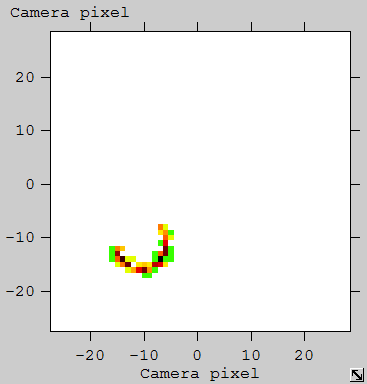 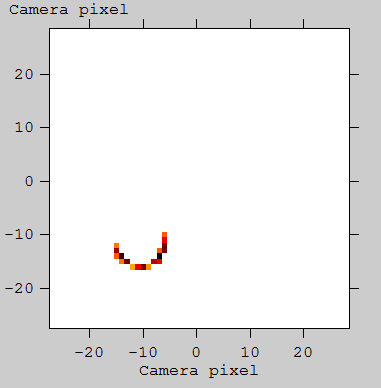 selected
selected
muon
selected
[1] M.C. Maccarone, Vistas in Astronomy, 40,4, 1996.
M.C. Maccarone –  CCF/CTA Meeting, Barcelona, 26-28 October 2015
15
ASTRI SST-2M – Muons pre-selection method
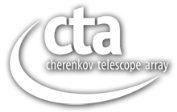 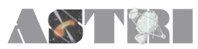 Conclusions


Image Statistics: cuts based on the number of pixels in the cleaned image, or the average count per pixel are not good (see T.Mineo presentation).


Morphological Analysis: Taubin Method: OK, simple, fast, ‘potentially’ highly efficient (see cleaning). Selection parameters: Radius, CenterDistance, RingWidth, RingWidth/Radius seems to be more than sufficient (further parameters under study, if Hillas method is required).


Morphological Analysis: Hillas Method: fast, not deeply considered here, but it could be not-necessary in the pre-selection procedure.


Cleaning Method: the bi-level algorithm is OK for muons but not for protons: need to optimize for both of them or to define a different method that does not have to be too much strong; it must maintain memory of the signal’ morphology.
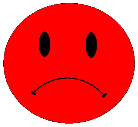 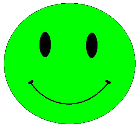 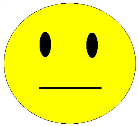 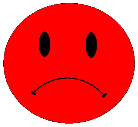 M.C. Maccarone –  CCF/CTA Meeting, Barcelona, 26-28 October 2015
16
Pre-selecting muons with ASTRI SST-2M
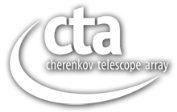 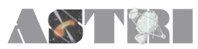 ToDoList :
Optimize image cleaning (different cuts, other methods, MMFuzzy, …?)
Inclusion of higher levels of the Night Sky Background
Statistically significant simulation dataset (protons) 
Investigation of the effect on the zenith angle other than vertical
Study of further parameters, if needed (Hillas, Areaexp/Areatheor , …)
Pre-selecting muons
in Camera Server
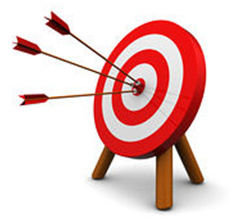 … work is in progress …
M.C. Maccarone –  CCF/CTA Meeting, Barcelona, 26-28 October 2015
17
Pre-selecting muons with ASTRI SST-2M
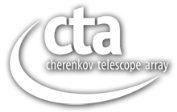 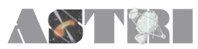 Back-up slides
M.C. Maccarone –  CCF/CTA Meeting, Barcelona, 26-28 October 2015
18
ASTRI SST-2M – Pre-selecting parameters
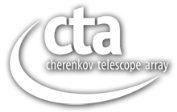 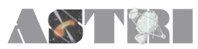 Case nsb_0 (no NSB inclusion, no cleaning, Npixon=4, images ‘well-cleaned’ as ref
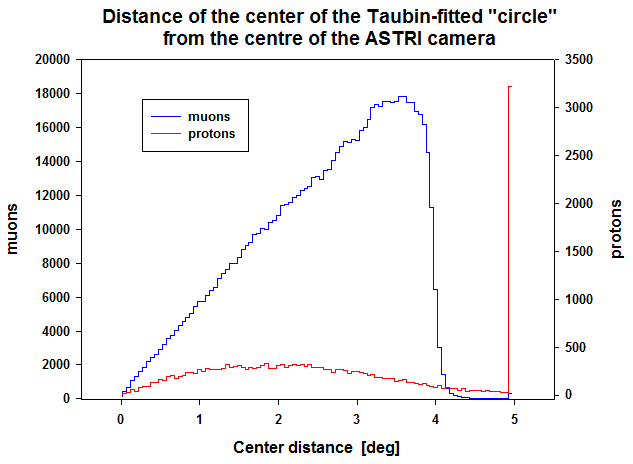 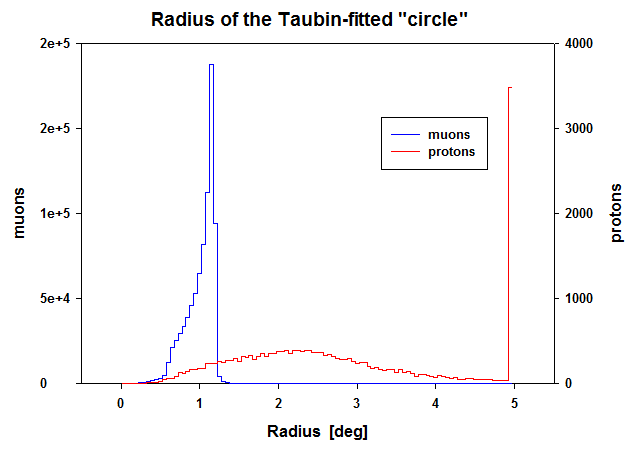 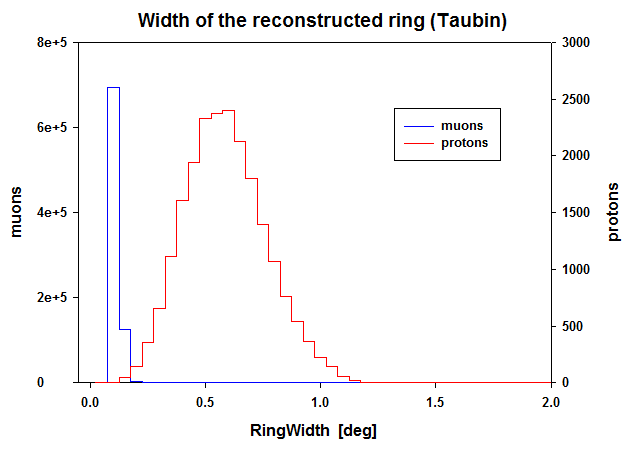 Case nsb_1:  ~ 1 pe/pixel every 50 ns, standard CTA bi-level cleaning, 4/8 RMS(NSB)
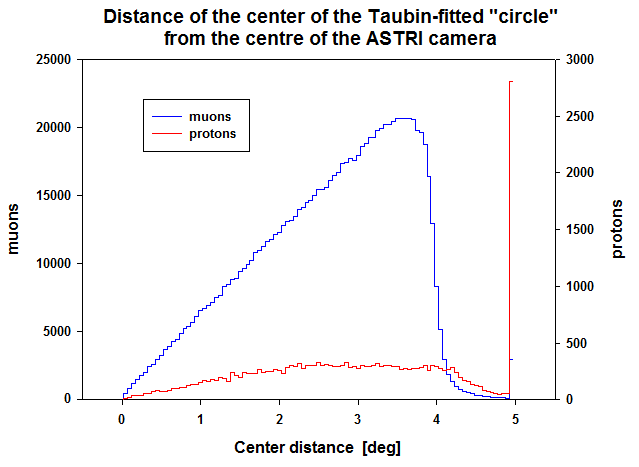 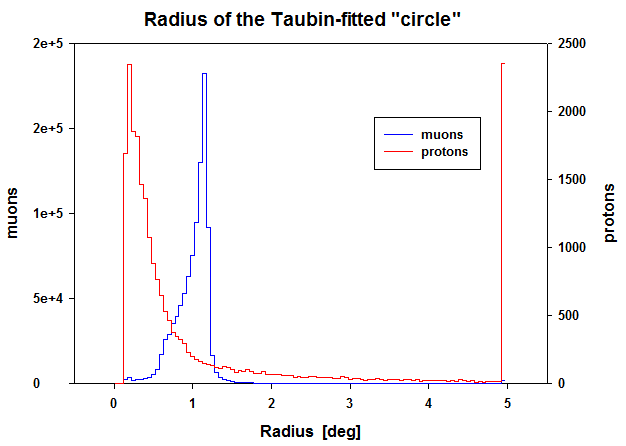 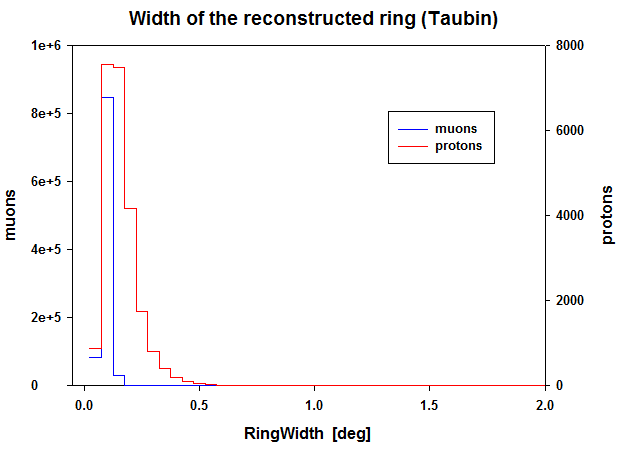 M.C. Maccarone –  CCF/CTA Meeting, Barcelona, 26-28 October 2015
19
ASTRI SST-2M – Pre-selecting parameters
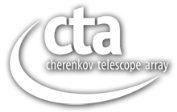 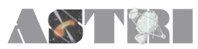 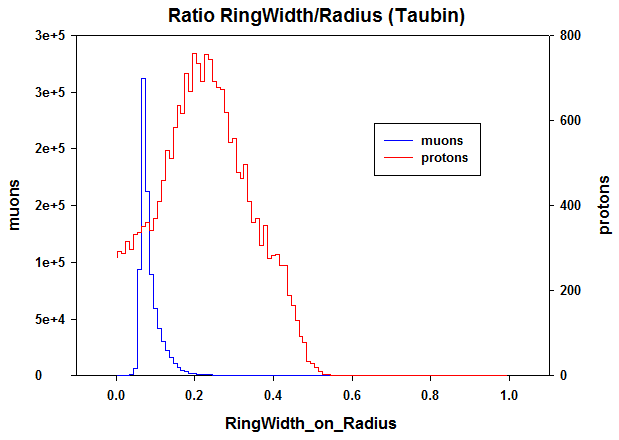 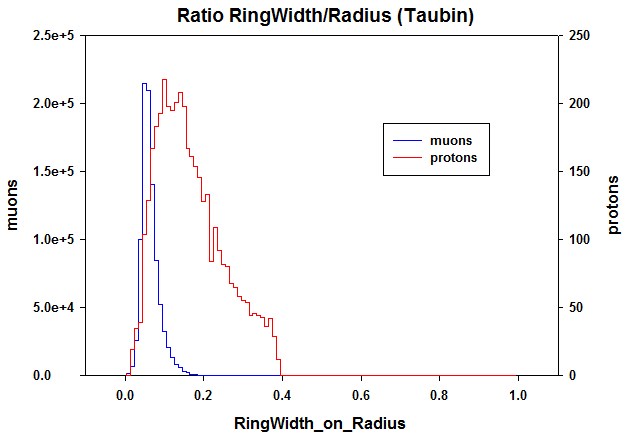 Case nsb_0 (no NSB inclusion, no cleaning, Npixon=4, images ‘well-cleaned’ as ref
Case nsb_1:  ~ 1 pe/pixel every 50 ns, standard CTA bi-level cleaning, 4/8 RMS(NSB)
M.C. Maccarone –  CCF/CTA Meeting, Barcelona, 26-28 October 2015
20
ASTRI SST-2M – Pre-selecting parameters
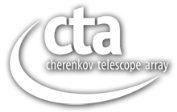 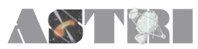 Case nsb_0 (no NSB inclusion, no cleaning, Npixon=4, images ‘well-cleaned’ as ref
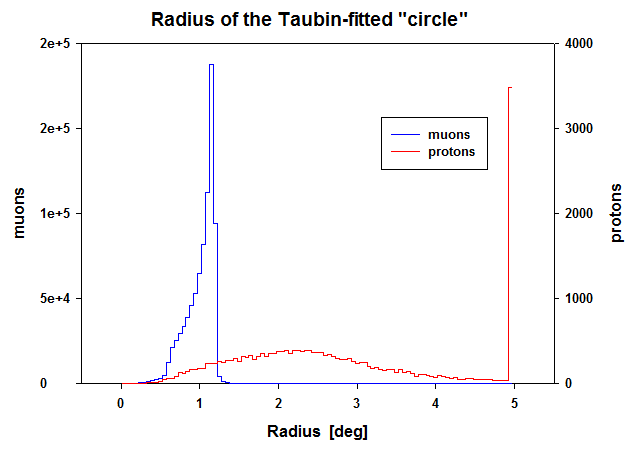 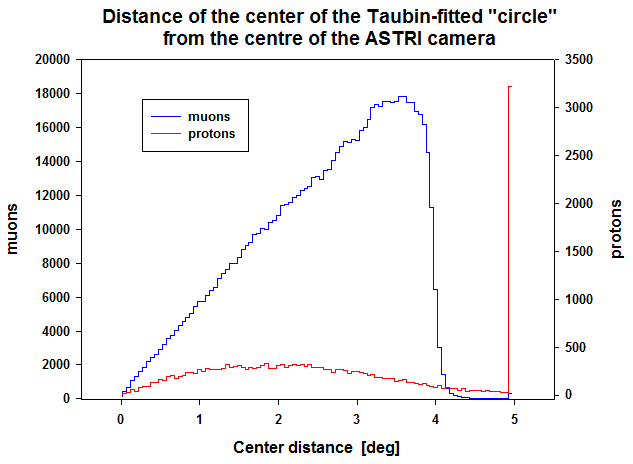 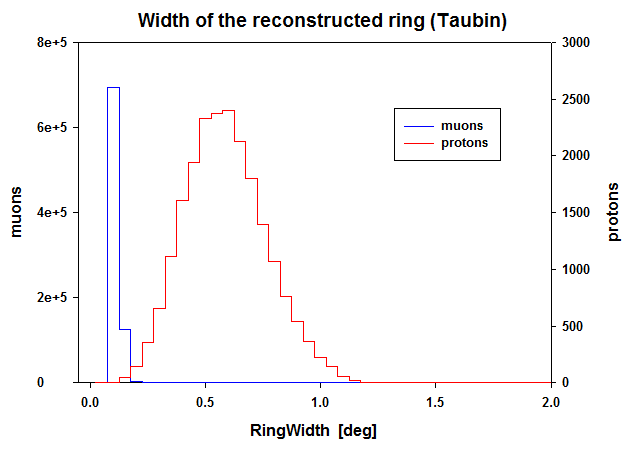 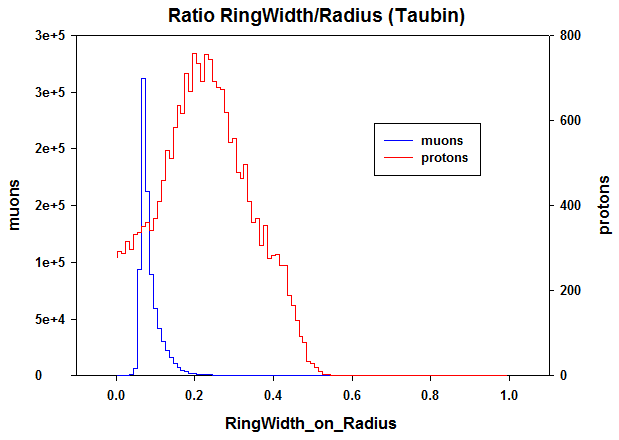 Case nsb_1:  ~ 1 pe/pixel every 50 ns, standard CTA bi-level cleaning, 4/8 RMS(NSB)
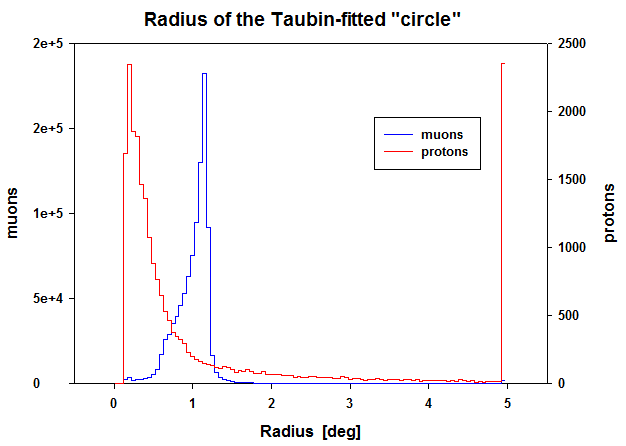 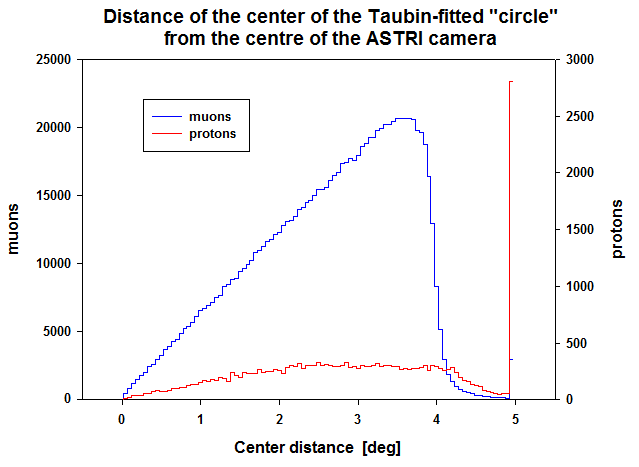 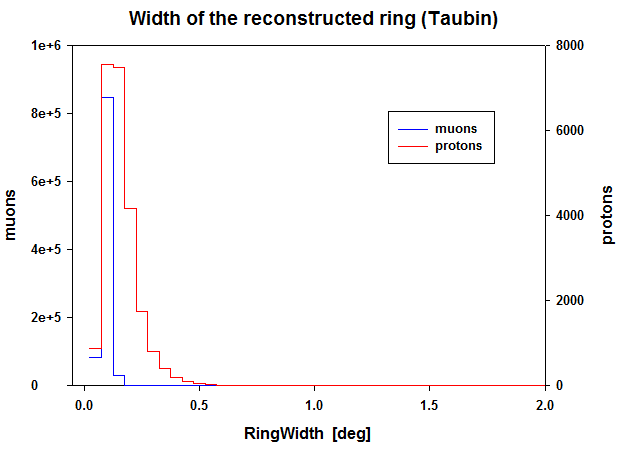 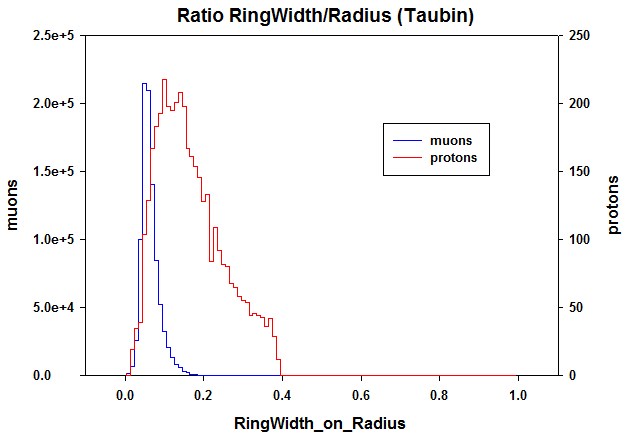 M.C. Maccarone –  CCF/CTA Meeting, Barcelona, 26-28 October 2015
21